Besaran Listrik dan Komponen Elektronika
KOMPONEN ELEKTRONIKA
Jenis Komponen Elektronika
Pasif : komponen elektronika yang tidak memerlukan arus listrik untuk dapat bekerja. Tidak seperti komponen aktif, komponen pasif tidak bisa bersifat menguatkan, menyearahkan dan mengubah suatu bentuk energi ke bentuk energi lainnya. Contoh: Resistor, Kapasitor (Kondensator), Induktor, Transformator
Aktif: komponen elektronika yang memerlukan arus listrik untuk dapat bekerja. Contoh: Dioda, transistor, Integrated Circuit (IC)
Satuan komponen elektronika pasif
Resistor = Ohm (Ω)
Kapasitor = Farad (F)
Induktor = Henry (H)
Skala satuan
Skala membesar
Kilo = 103
Mega = 106
Giga = 109 
Tera = 1012
Skala mengecil
Mili = 10-3
Mikro = 10-6
Nano = 10-9
Piko = 10-12
Femto = 10-15
ANEKA MACAM RESISTOR
Kode warna Resistor
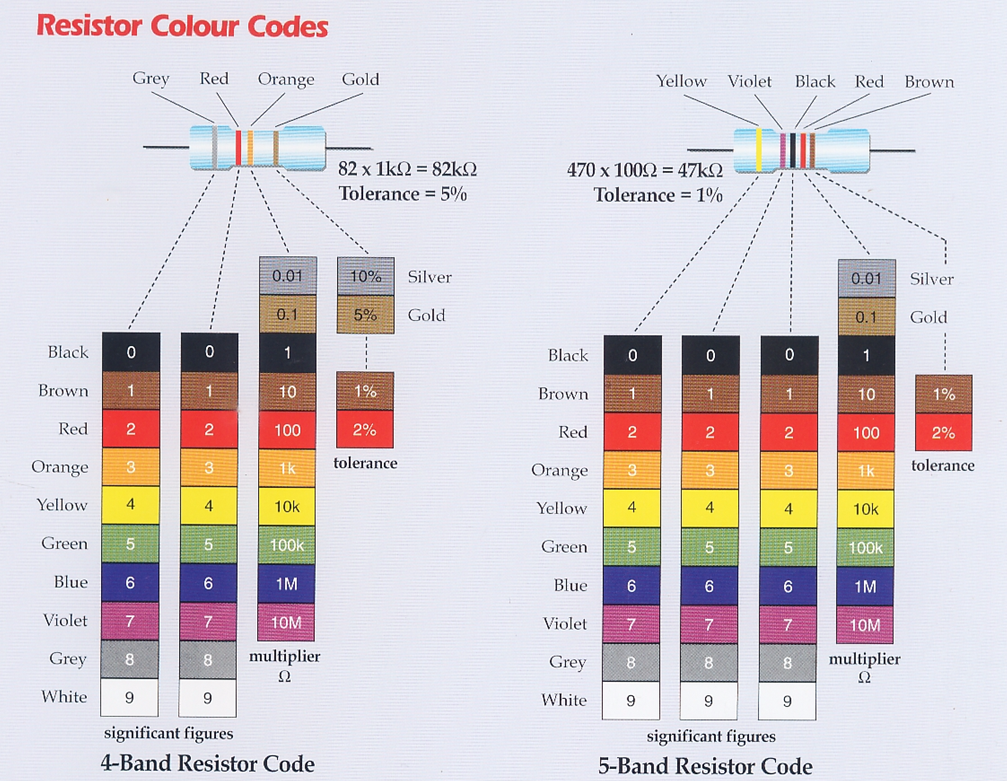 RESISTOR VARIABEL TAHANAN GESER/TRIMPOT/POTENSIOMETER
ANEKA MACAM KAPASITOR
Aneka macam induktor
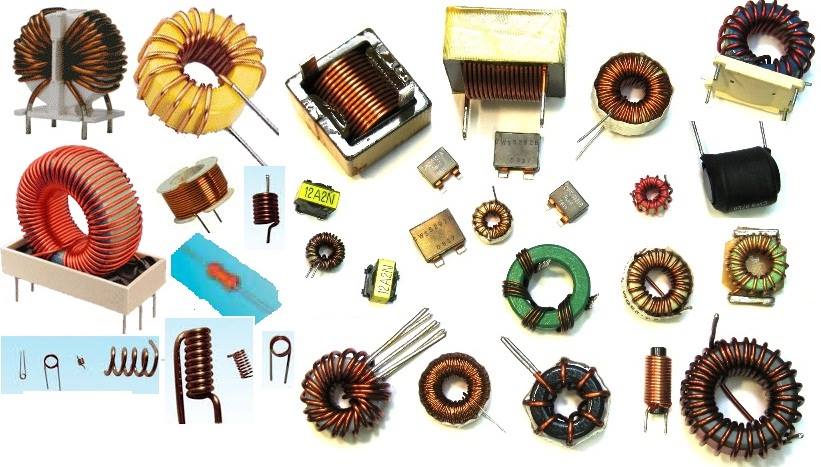 ANEKA MACAM KOMPONEN
ANEKA MACAM DIODA
ANEKA MACAM TRANSISTOR
TRANSFORMATOR
SIMBOL TRANSFORMATOR
TRANSFORMATOR STEPDOWN
THYRISTOR UNTUK 3 FASA
OPTO TRIAC 4,5 DAN25 A
SOLDER DAN PERANGKATNYA
ANEKA MACAM SAKLAR
BATERAY KERING
Microprocessors
Transistor
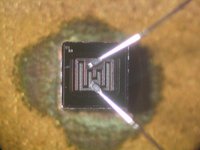 Field effect transistor
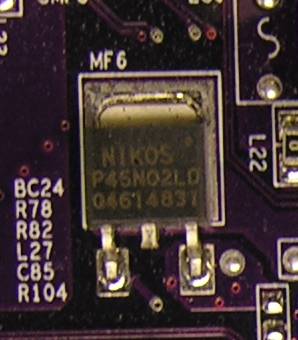 Beberapa Besaran Listrik
Tegangan (voltage) = perbedaan potensial listrik antara dua titik dalam rangkaian listrik, satuan volt (V)
Arus (current) = muatan listrik yang timbul dari pergerakan elektron dalam rangkaian listrik. Arus akan terjadi jika ada beda potensial antara dua titik, satuan arus adalah ampere (A)
Arus listrik yang hanya mempunyai satu polaritas disebut arus DC (direct current)
Arus yang mempunyai dua polaritas (+ dan -) disebut arus AC (alternating current)
Hambatan (resistansi/resistance) = perbandingan antara tegangan dengan arus listrik yang melewatinya, satuan Ohm (Ω)
Daya (power) = Energi yang diberikan pada elektron tiap satuan waktu, satuan watt (W)
Induktansi = sifat dari rangkaian elektronika yang menyebabkan timbulnya potensial listrik secara proporsional terhadap arus yang mengalir pada rangkaian tersebut, satuan Henry
Kapasitansi = jumlah muatan listrik yang dapat dicadangkan sebagai potensial listrik, satuan Farad
Dasar Rangkaian Listrik
Hukum Ohm= besar arus listrik yang mengalir melalui sebuah penghantar berbanding lurus dengan tegangan yang diterapkan kepadanya. Secara matematis
Resistor Seri dan Paralel
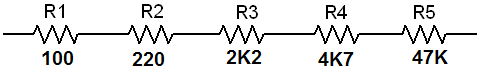 Rtotal=R1 + R2 + R3 + R4 + R5




Paralel
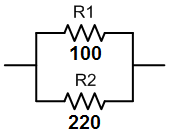 Contoh rangkaian seri saja
Berapa tegangan dan arus pada setiap resistor?
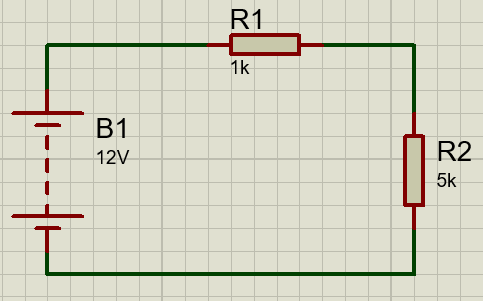 Contoh
Komponen disusun seri maka arus yang mengalir pada komponen sama, namun tegangannya terbagi
Contoh rangkaian parallel saja
Komponen disusun parallel, maka tegangannya sama, namun arusnya terbagi
Berapakah V pada R1, R2? Berapa arus I1, I2, I3?
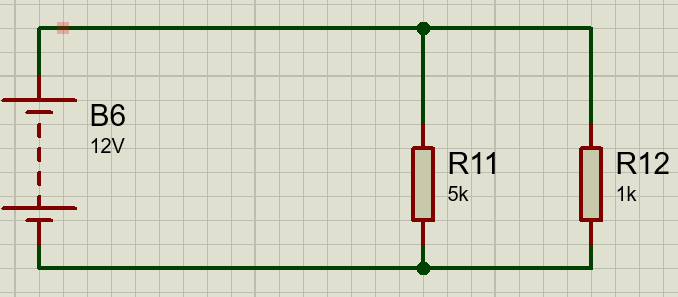 I1
I2
I3
atau
Rangkaian gabungan
Cari tegangan dan arus di setiap resistor
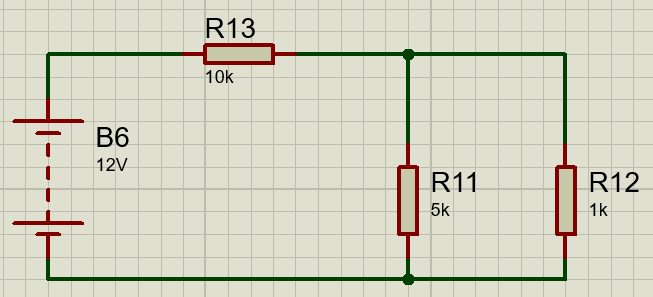 Rangkaian yang lebih kompleks lainnya seringkali tidak dapat hanya diselesaikan dengan hukum Ohm saja
Membutuhkan analisis rangkaian yang lebih kompleks
Hukum Kirchoff (Kirchoff tegangan (loop/mesh), Kirchoff arus (node))
Teorema superposisi, Thevenin, Norton, dll
Dibahas lebih dalam di MK Rangkaian Listrik